Водоёмы Красноярского края
Образовательная программа: «Школа России»
Предмет: Окружающий мир
Класс: 4
Водоёмы
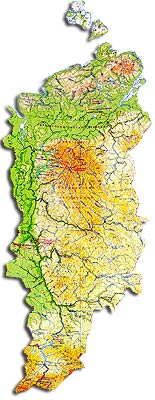 Искусственные:
Канал
Водохранилище
Пруд
Естественные:
Океан
Море
Озеро
Река
Ручей
Искусственные    водоёмы
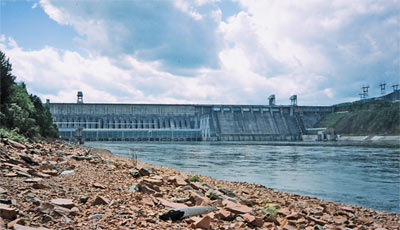 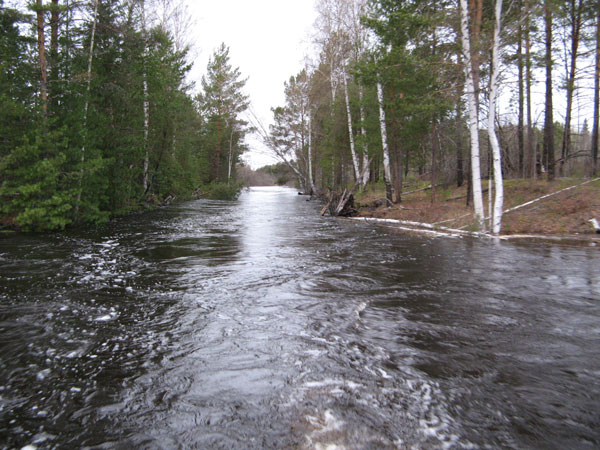 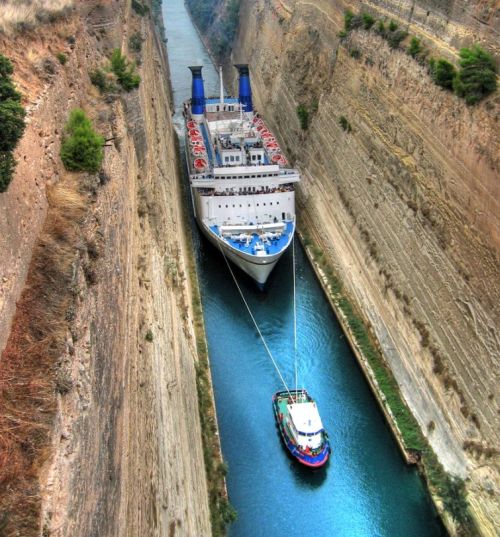 Красноярская ГЭС
Обь – Енисейский
канал
пруд
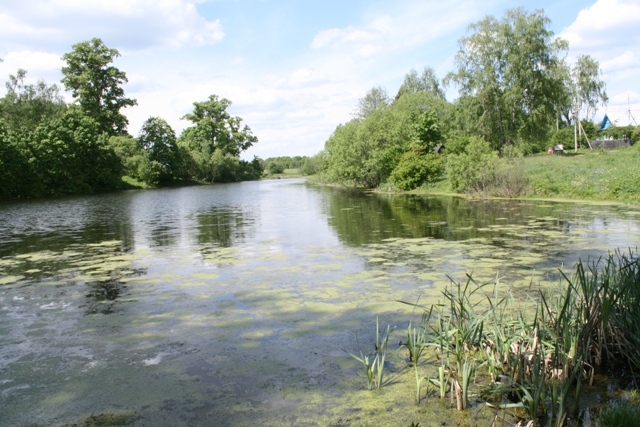 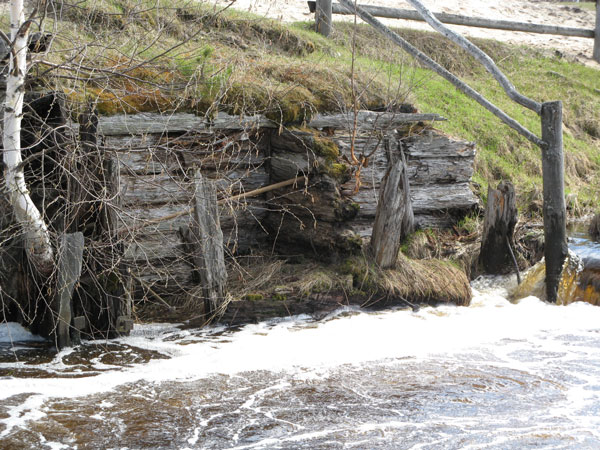 канал
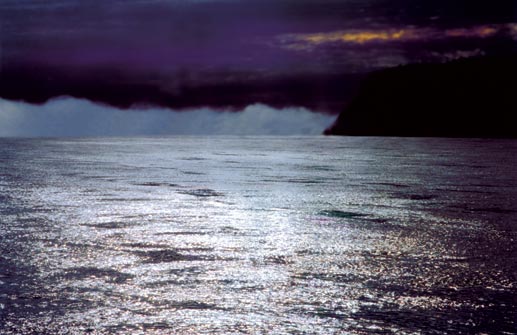 Естественные   водоёмы
Карское море
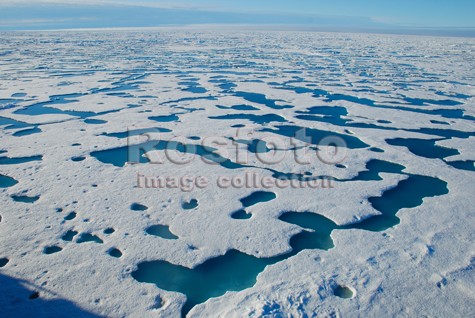 Северно Ледовитый океан
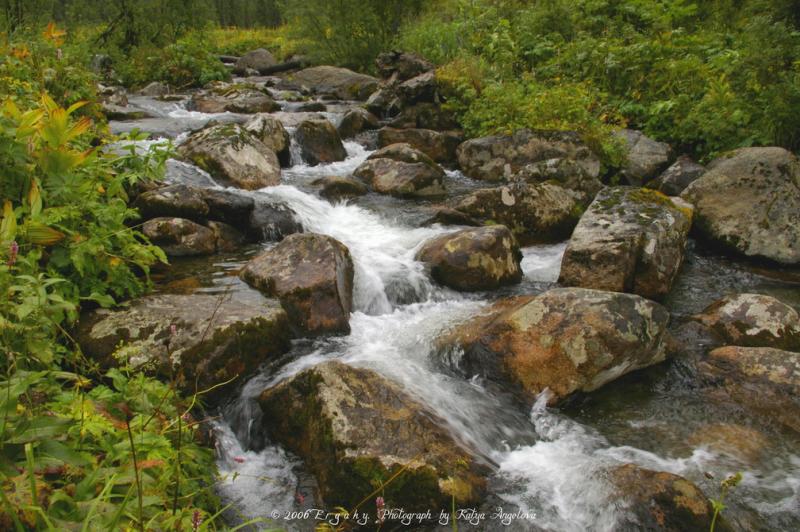 ручей
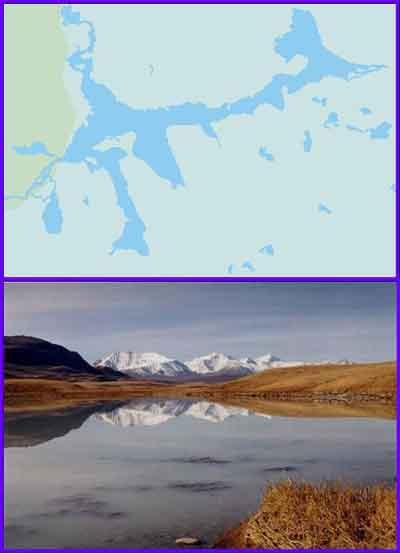 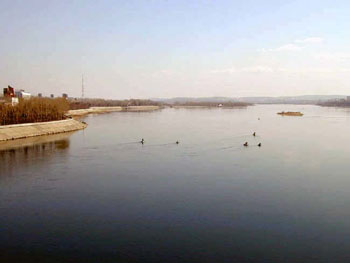 река Ангара
озеро   Таймыр
Озёра Красноярского края
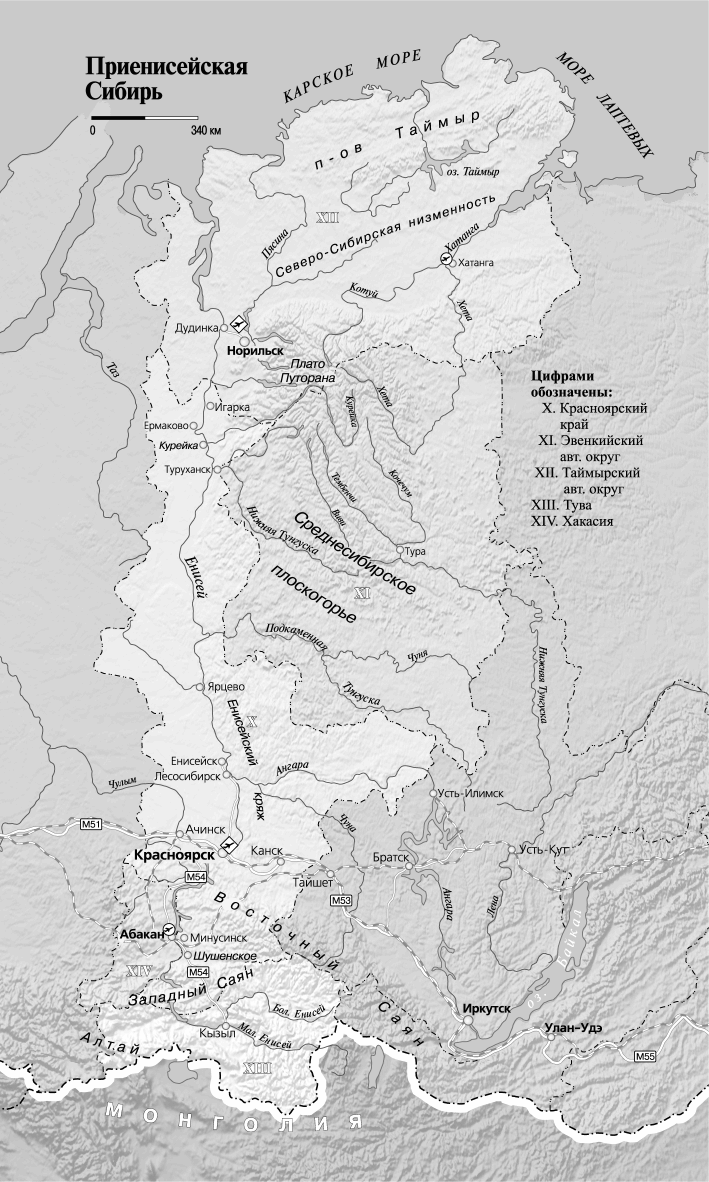 озеро   Таймыр
  озеро   Портнягино
  озеро    Ессей
  озеро    Пясино
  озеро     Лама
  озеро     Кета
  озеро     Хантайское
  озеро     Маковское
  озеро     Виви
  озеро     Учум
  озеро     Тагарское
  озеро     Светленькое
                                   и другие…
Озеро Пясино.
Пя́сино — озеро ледникового происхождения в России на юго-западе Северо-Сибирской низменности на территории Красноярского края, примерно в 20 км от Норильска. 
	Площадь озера  — 735 км², длина — 70 км, наибольшая ширина — 15 км, средняя глубина — 4 м.
 	Замерзает в начале октября, вскрывается ото льда в конце июня — начале июля. Из озера вытекает единственная река Пясина, основной приток — р. Норильская.  Берега Пя́сино в основном пологие, местами заболоченные. Озеро собирает воды крупных озер Лама, Кета и Глубокое в горах Путорана.
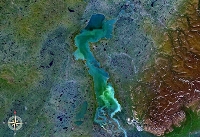 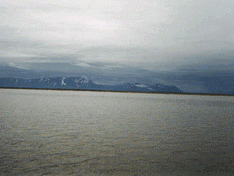 Озеро Лама.
Озеро Ла́ма — крупное пресноводное озеро в Красноярском крае, на юге полуострова Таймыр, тектонического происхождения.
Протяжённость озера — 80 километров, максимальная ширина — 14, площадь — 318 кв. км. Озеро отличается большой глубиной (свыше 300 метров, в некоторых местах, возможно, до 600 метров), чистой водой и низкой её температурой. По берегам озера находятся горы высотой 400-600 метров и более. 
Название озера происходит от тунгусско-манчжурского слова «лааму» — море, океан или эвенкийского «ламу» — море, большая вода.
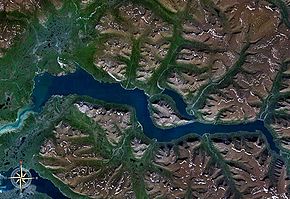 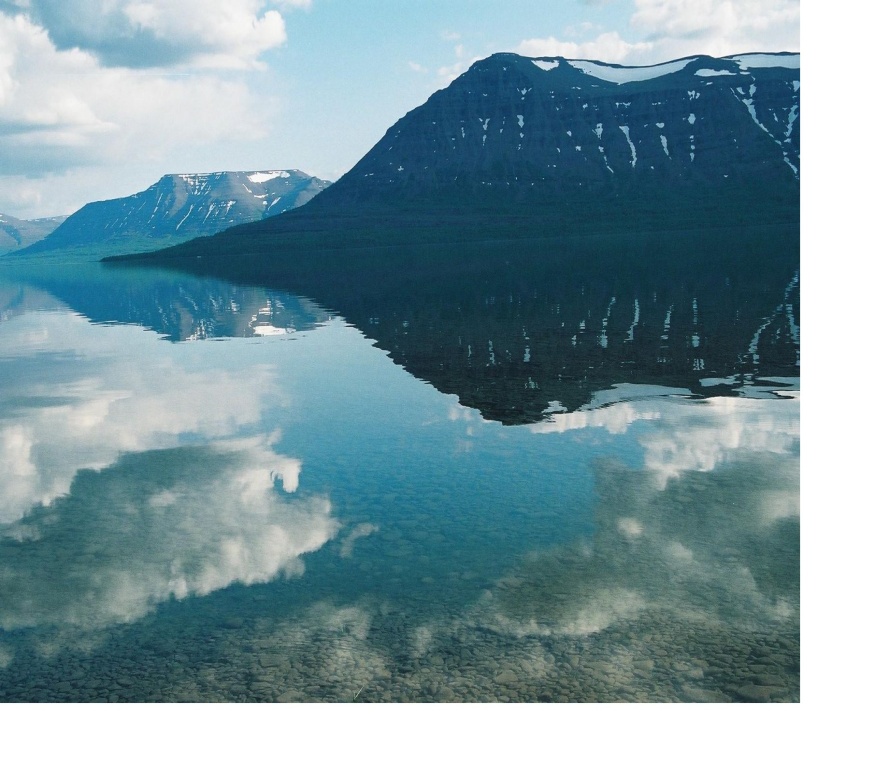 Озеро Виви.
Виви — пресноводное озеро в Эвенкии. Площадь 229 км². Озеро имеет вытянутую форму, богато рыбой, к берегу примыкают лиственничные леса. Постоянных населённых пунктов на берегу озера нет.
Главная примечательность озера — его юго-восточный берег, который является географическим центром России. 
Монумент высотой около 7 метров был установлен 21 августа 1992 года, а 27 августа прошло его торжественное открытие. Рядом поставлен 8-метровый православный крест в память 600-летия со дня смерти Сергия Радонежского.
Рядом с крестом, на берегу озера построена деревянную часовню Сергия Радонежского. 9 сентября 2006 года состоялось её освящение.
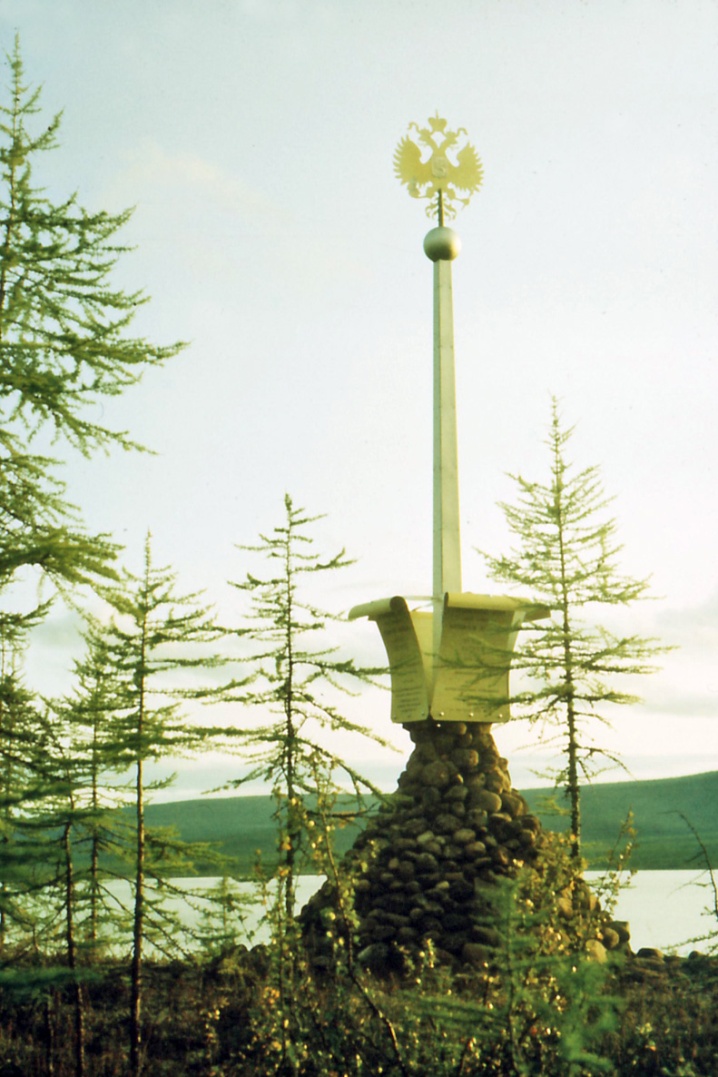 На берегу какой реки расположен наш город?
Схема реки
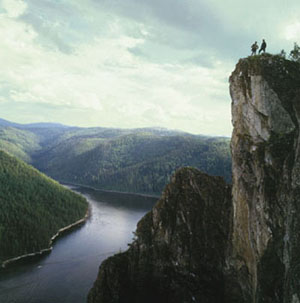 море
устье
главное русло
приток
река Енисей
озеро
исток
горы
Образование реки Енисей
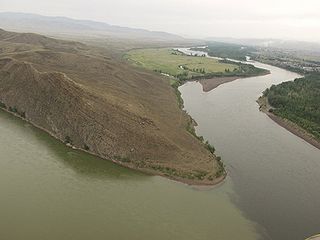 Около  столици Тывы -Кызыл, в центре Азии сливаются Большой Енисей и Малый  Енисей.
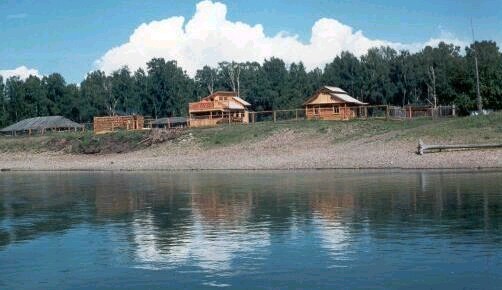 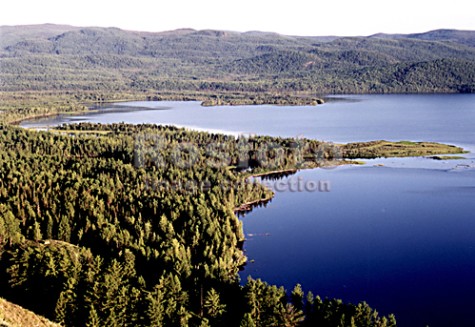 Малый Енисей (Ка-Хем) истоки которого находятся на территории Монголии.
Большой Енисей (Бий-Хем) берёт свое начало в Тодже - области Тывы.
Самый многоводный приток Енисея?
Ангара - река на юго-западе Восточной  Сибири, правый, самый многоводный приток Енисея. 1779 км, площадь бассейна 1040 тыс. кв. км. Вытекает из озера  Байкал.
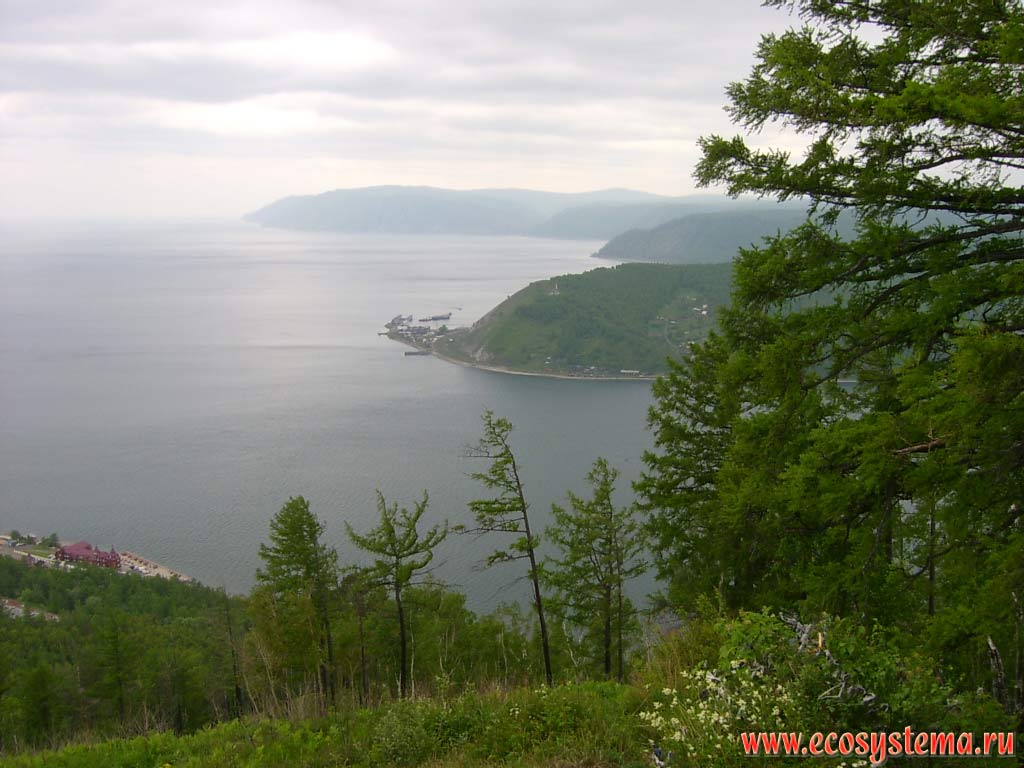 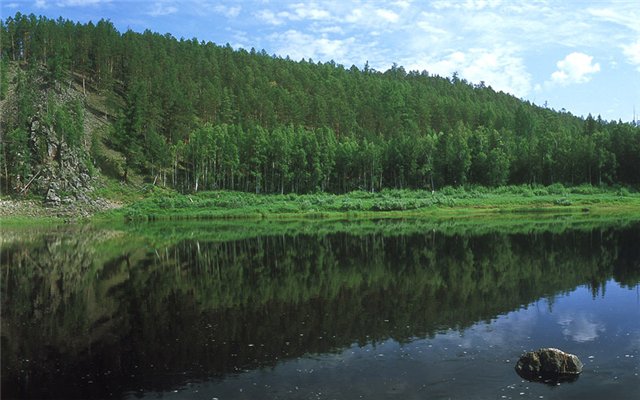 Верхняя Тунгуска – название реки 
Ангара в нижнем течении.
Есть ли у Енисея левые притоки?
Дикий горнотаежный левобережный приток Енисея - Кантегир. Берёт своё начало в Туве, уходит на территорию Хакасии и впадает в Саяно-Шушенское водохранилище. 
Тайга верховий и среднего течения реки труднодоступна, почти непроходима.
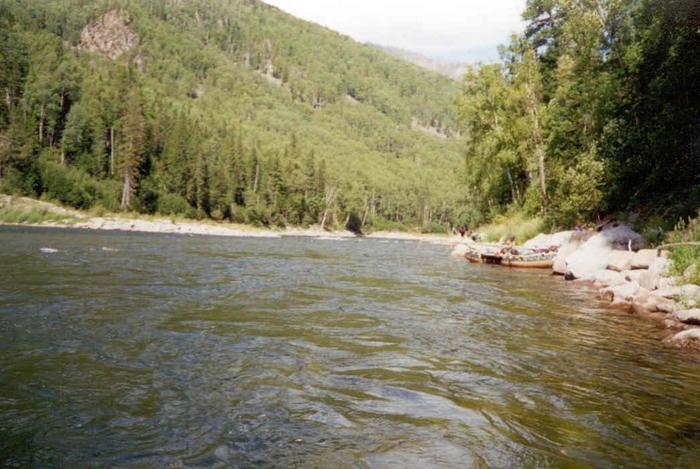 Как называется, открытый в Красноярске, фонтан, в котором слились реки нашего края?
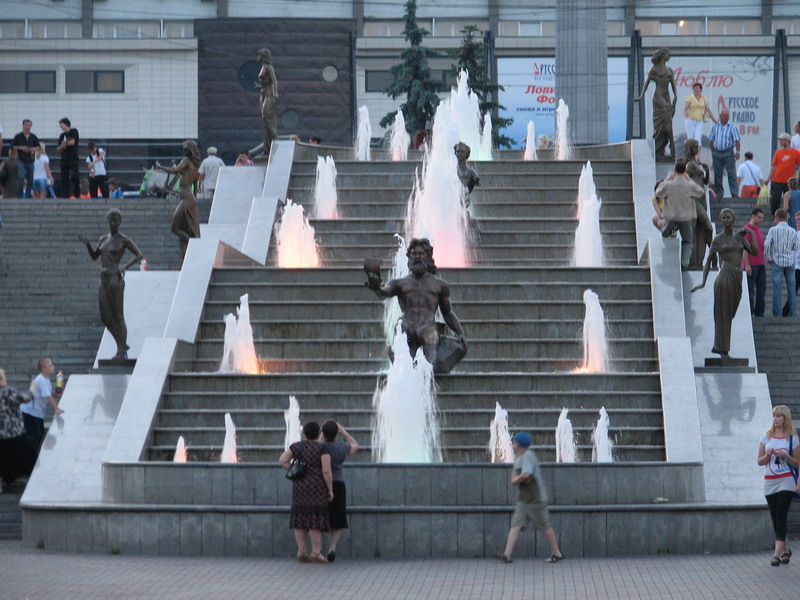 Один из любимых  фонтанов горожан -  это изумительной красоты каскадный фонтан «Реки края», открытый к 377-летию  города. Этот фонтан уникален. Он поражает  и удивляет своей мощью. По замыслу автора проекта архитектора Арэга Демирханова в фонтане слились реки Красноярского края: Енисей, Бирюса, Мана, Ангара, Кан, Кача, Базаиха.
Используемые сайты:
http://www.rosfoto.ru/photos/big/0073000/073718_634.jpg 
http://www.vokrugsveta.ru/img/cmn/2007/02/15/017.jpg 
http://elliottwave.ru/uploads/monthly_01_2008/post-152-1200671709.jpg 
http://hiblogger.net/img/userfiles/2007/11/09/26121/nomera2/9a154d30b714284fcc992b43f803a624-6yk89.jpg 
http://otvet.mail.ru/question/27456730/
http://photofile.ru/photo/uritsk.fotoplenka/140414109/148246228.jpg
http://www.nkj.ru/fun/konkurs/619/15303
http://www.greenpatrol.ru/objectdata/CatalogUnitImpl/21752/21754.jpg
http://www.irkutskobl.ru/geography/
http://web2.0tyva.ru/
http://rus -fishsoft.ru/forum/index.php?s=bd575d2fd2f902744aebda7f02fa2704&showtopic=4003&st=0&p=31037&#entry31037
http://www.rosfoto.ru/photos/big/0017000/017380_101.jpg
http://content.foto.mail.ru/mail/aikcc/prosto-fotki/i-46.jpg
http://upload.wikimedia.org/wikipedia/commons/thumb/7/76/Beldir.jpg/320px-Beldir.jpg
http://www.fictionbook.ru/static/bookimages/00/21/26/00212651.bin.dir/h/i_001.png
http://revolution.allbest.ru/geography/00055783_0.html
http://www.gzt.ru/f/upload/picture/09/09/23/image_6232.small.jpg
http://img.rosbalt.ru/pics9/pysino_234.gif
http://club.foto.ru/gallery/images/photo/2009/02/14/1280531.jpg 
http://ru.wikipedia.org/wiki/Лама_
http://vsh.dvpion.ru/img/karta.jpg 
http://www.ecosystema.ru/08nature/world/bai/01.jpg
http://rus-fishsoft.ru/images/imagesriver/3.jpg
Презентацию создала:
Степанова Оксана Владимировна
учитель начальных классов
«ГИМНАЗИЯ № 11
имени Альберта Николаевича Кулакова»
г. Красноярск

2009 год